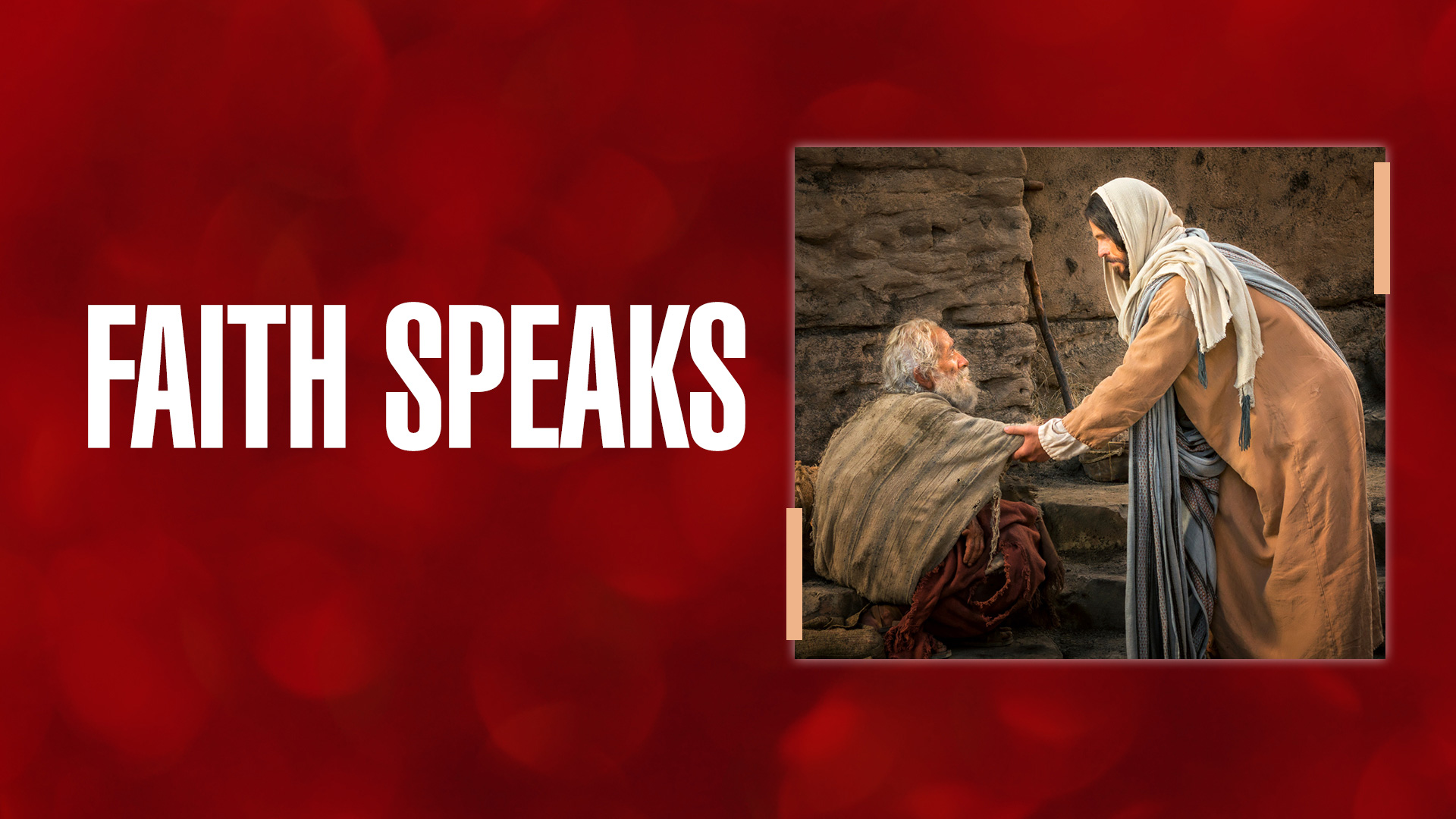 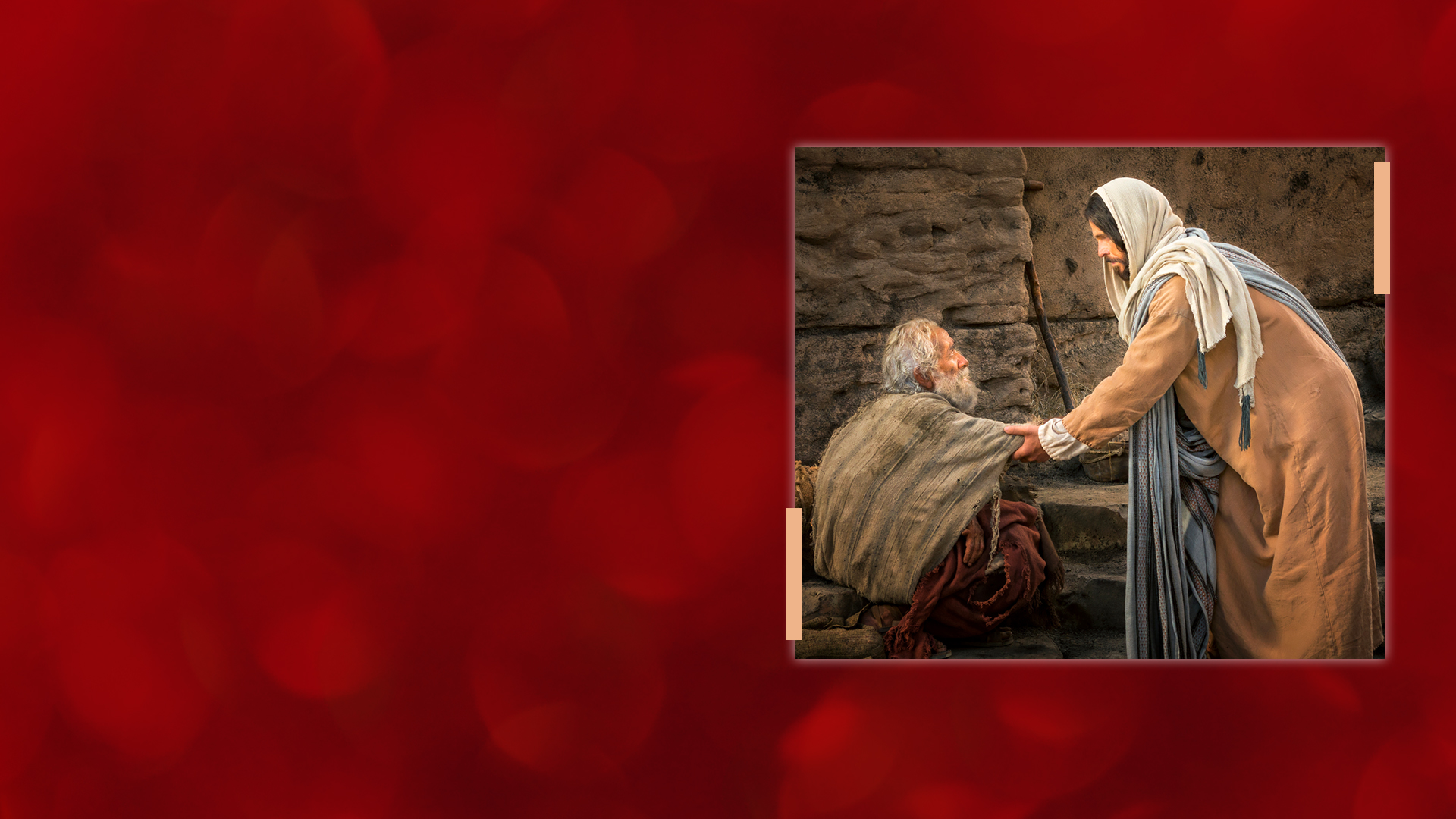 JESUS’ PRACTICE AND TEACHING ABOUT FAITH
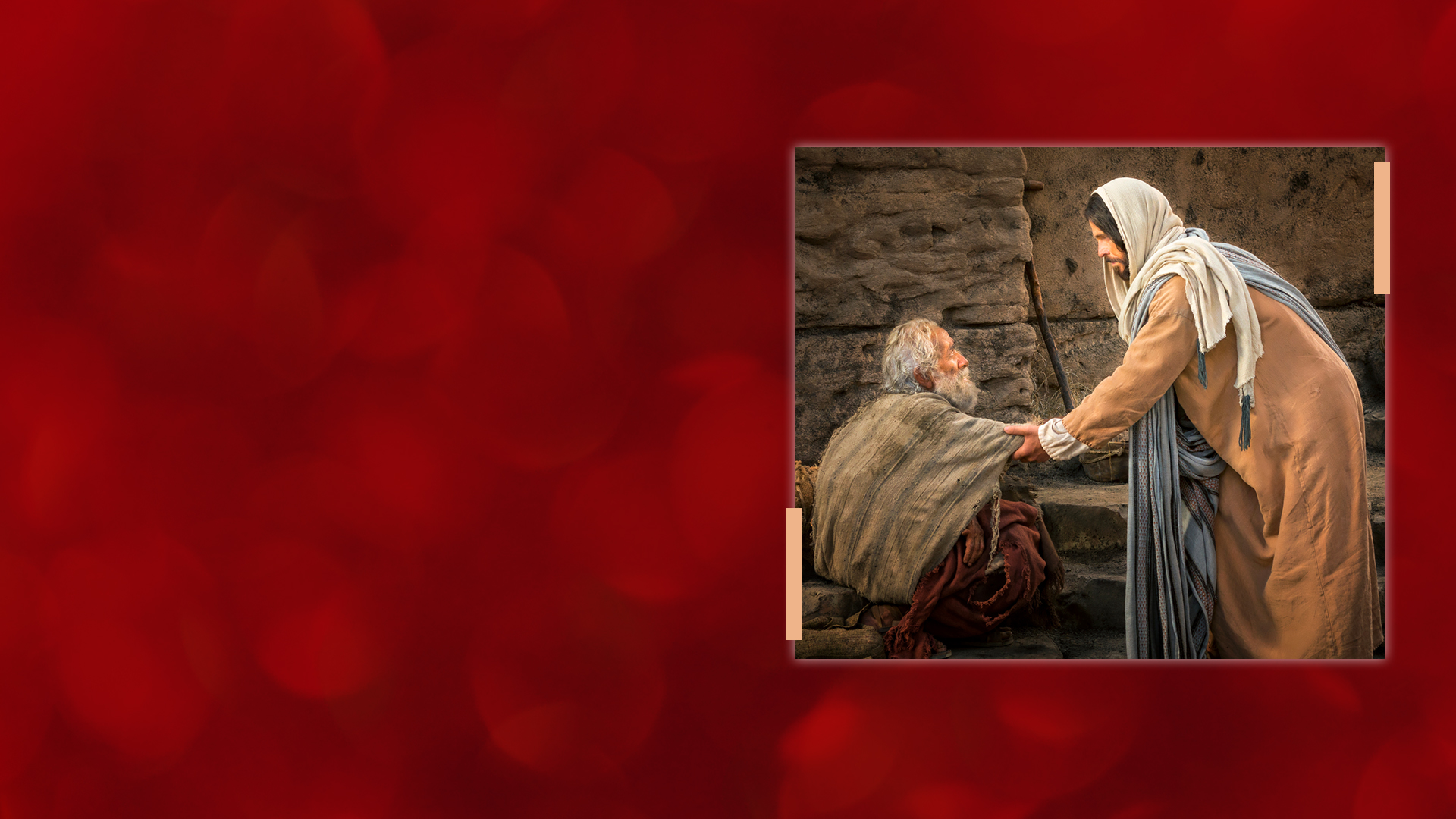 SPEAKING TO DISEASE
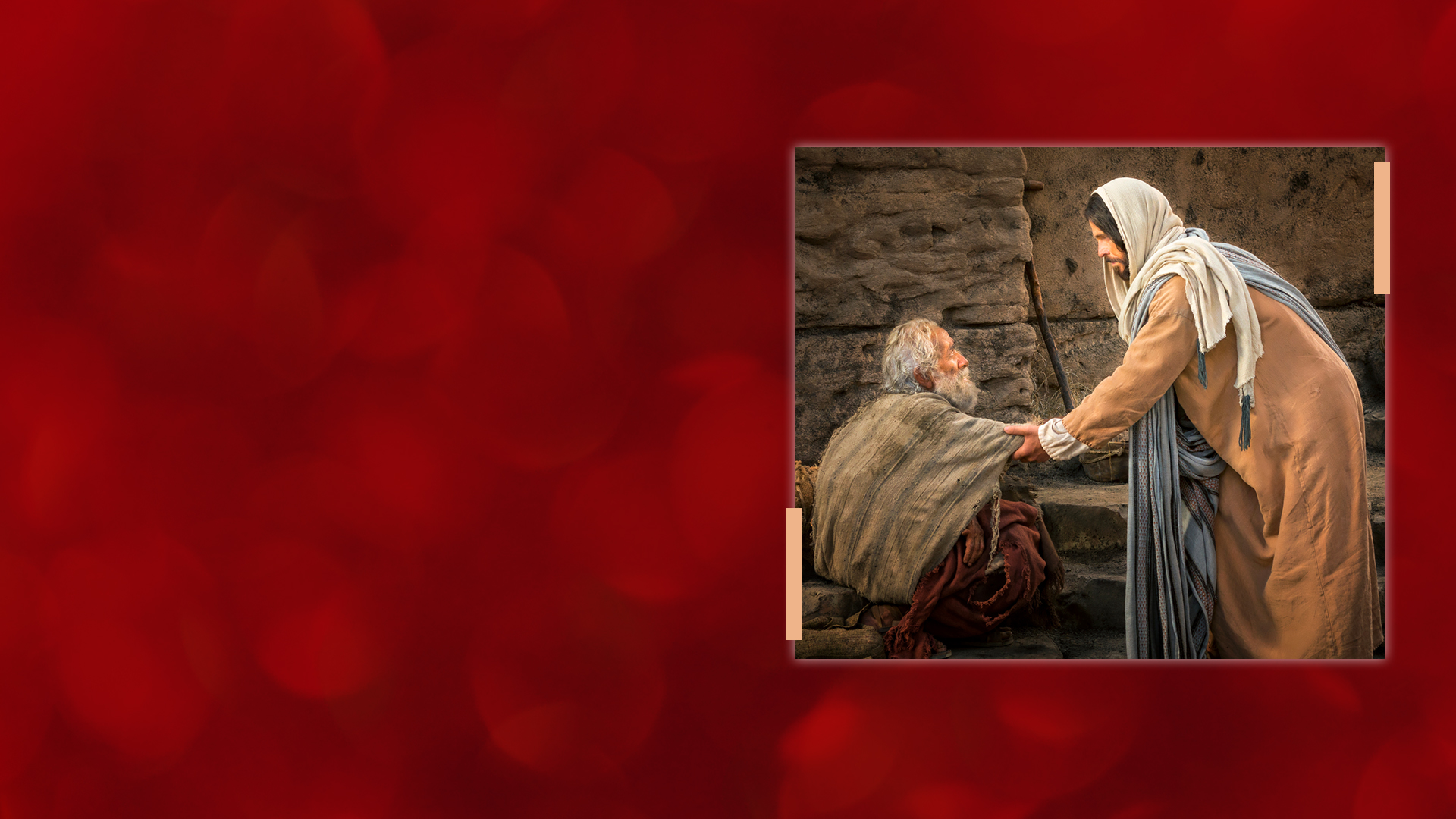 Luke 4:38,39
38 Now He arose from the synagogue and entered Simon's house. But Simon's wife's mother was sick with a high fever, and they made request of Him concerning her. 
39 So He stood over her and rebuked the fever, and it left her. And immediately she arose and served them.
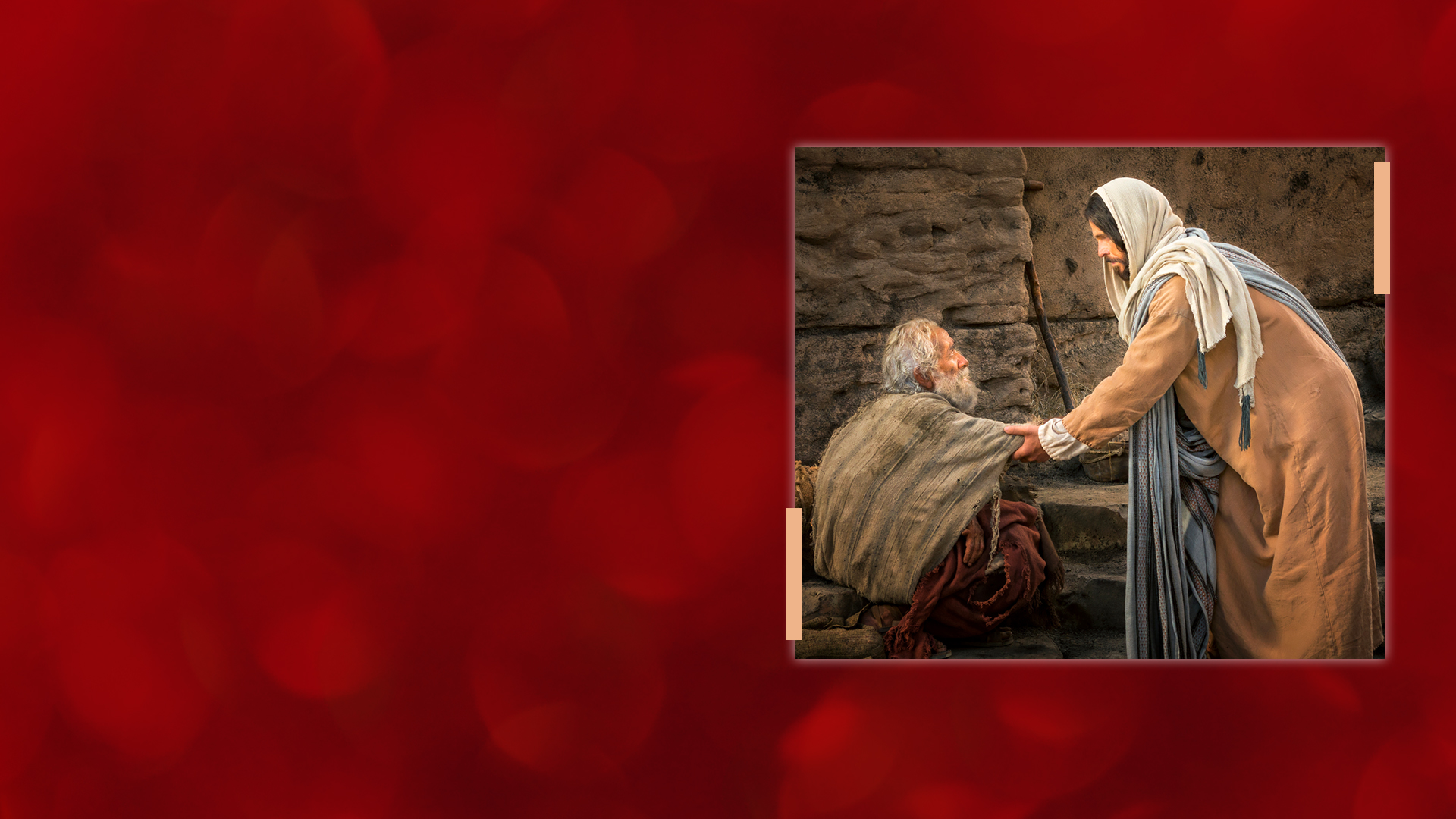 SPEAKING TO DEMONS
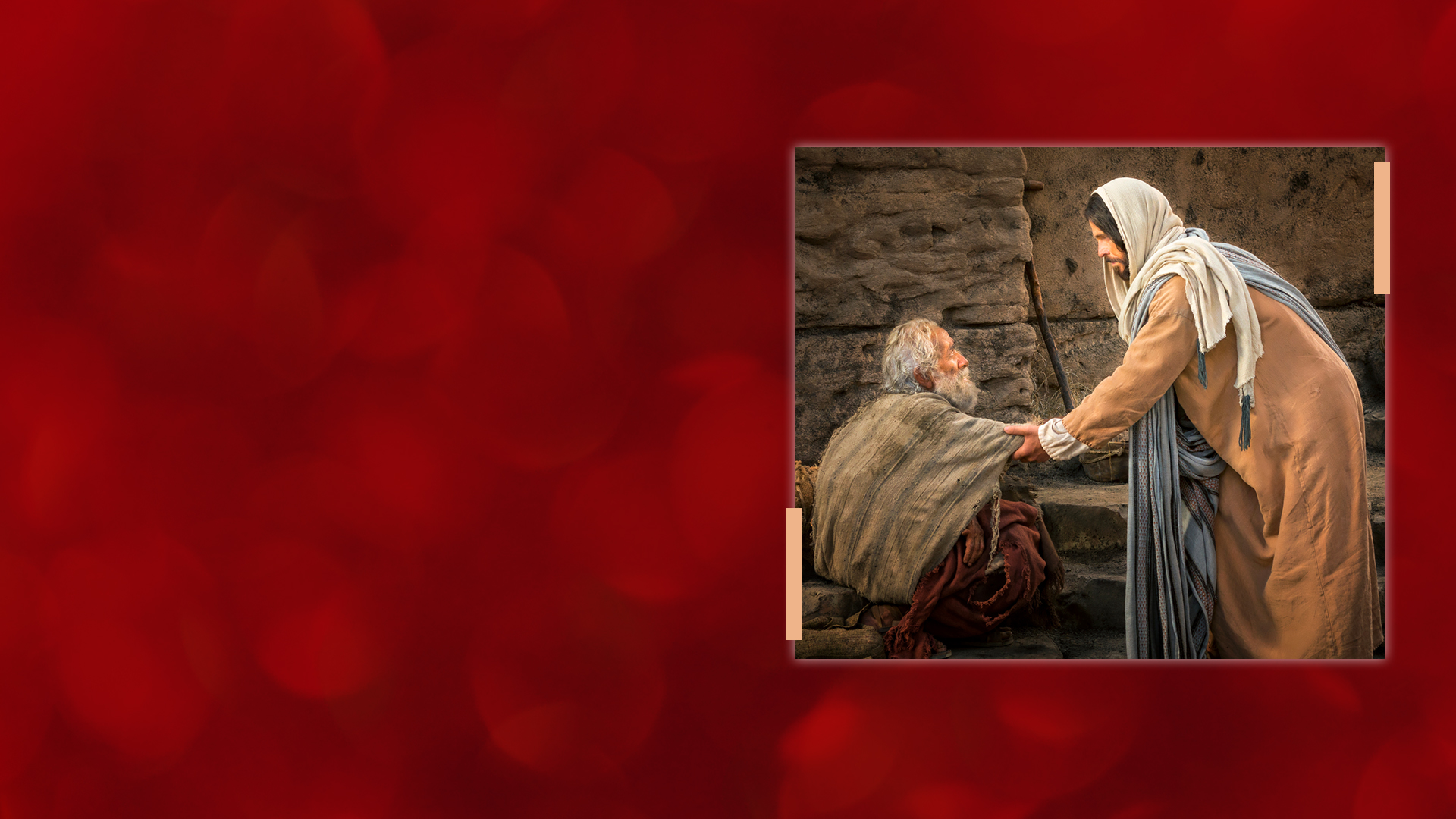 Matthew 17:18-21
18 And Jesus rebuked the demon, and it came out of him; and the child was cured from that very hour. 
19 Then the disciples came to Jesus privately and said, "Why could we not cast it out?"
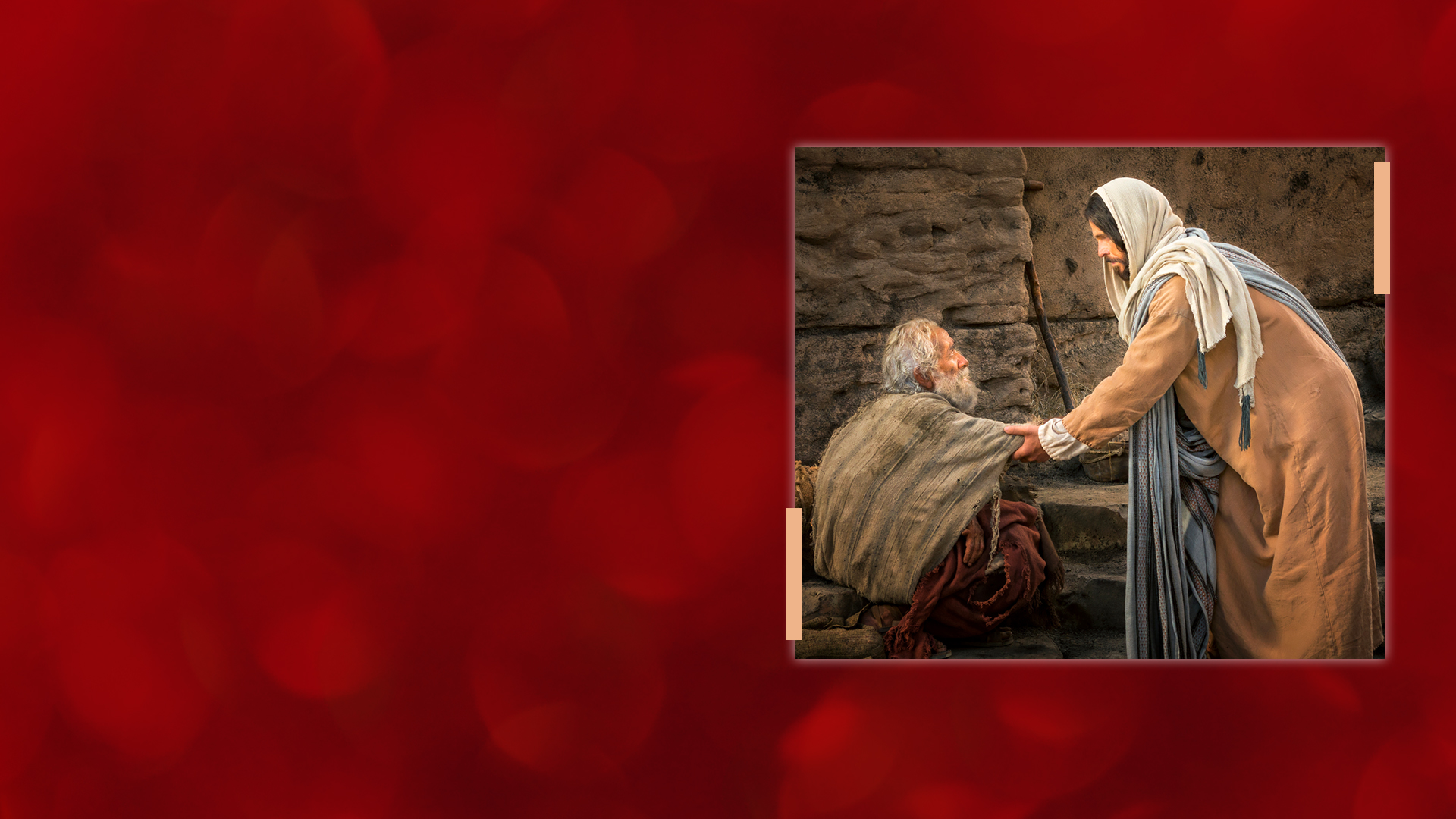 Matthew 17:18-21
20 So Jesus said to them, "Because of your unbelief; for assuredly, I say to you, if you have faith as a mustard seed, you will say to this mountain, 'Move from here to there,' and it will move; and nothing will be impossible for you. 
21 However, this kind does not go out except by prayer and fasting."
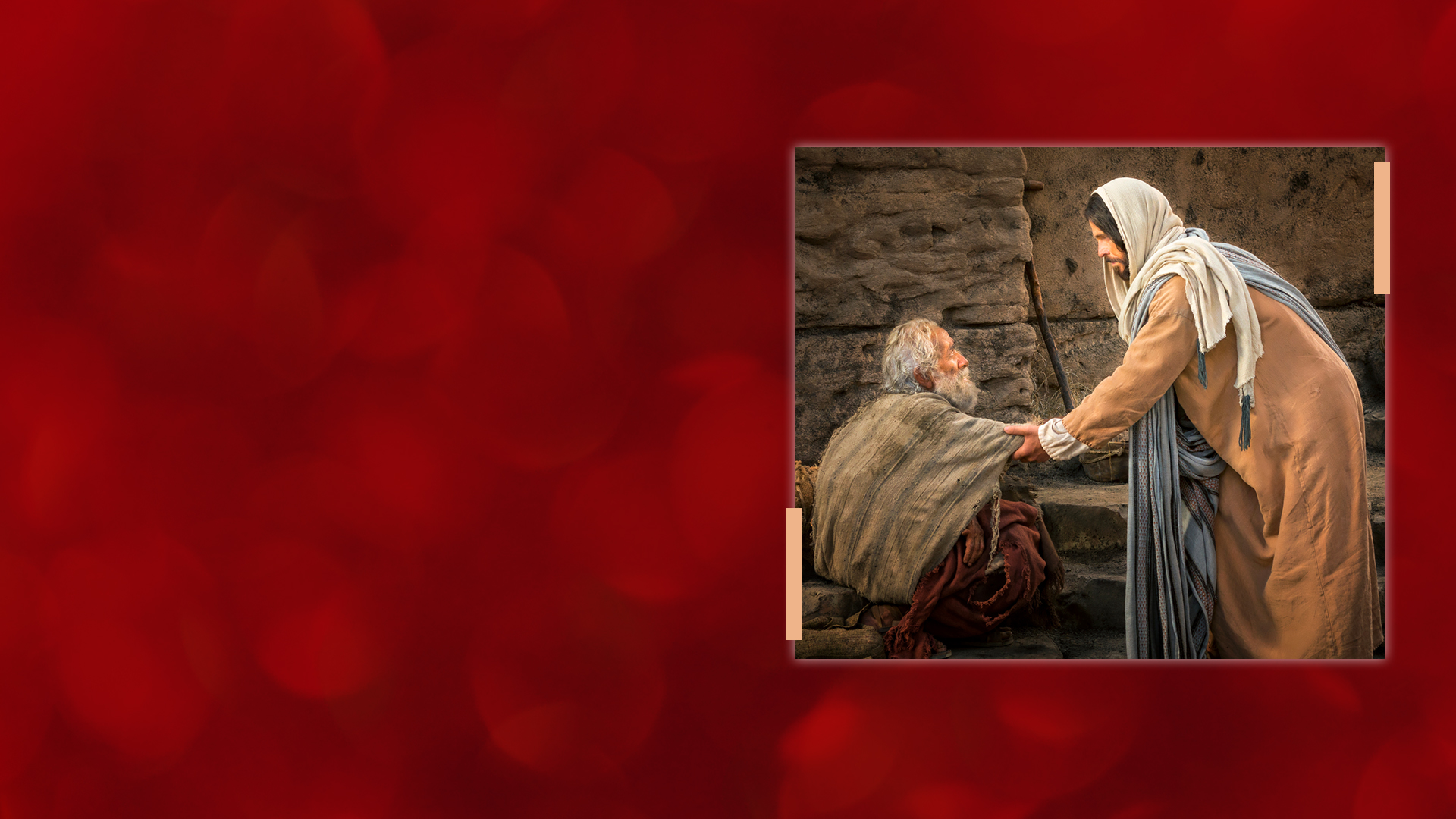 SPEAKING TO NATURE
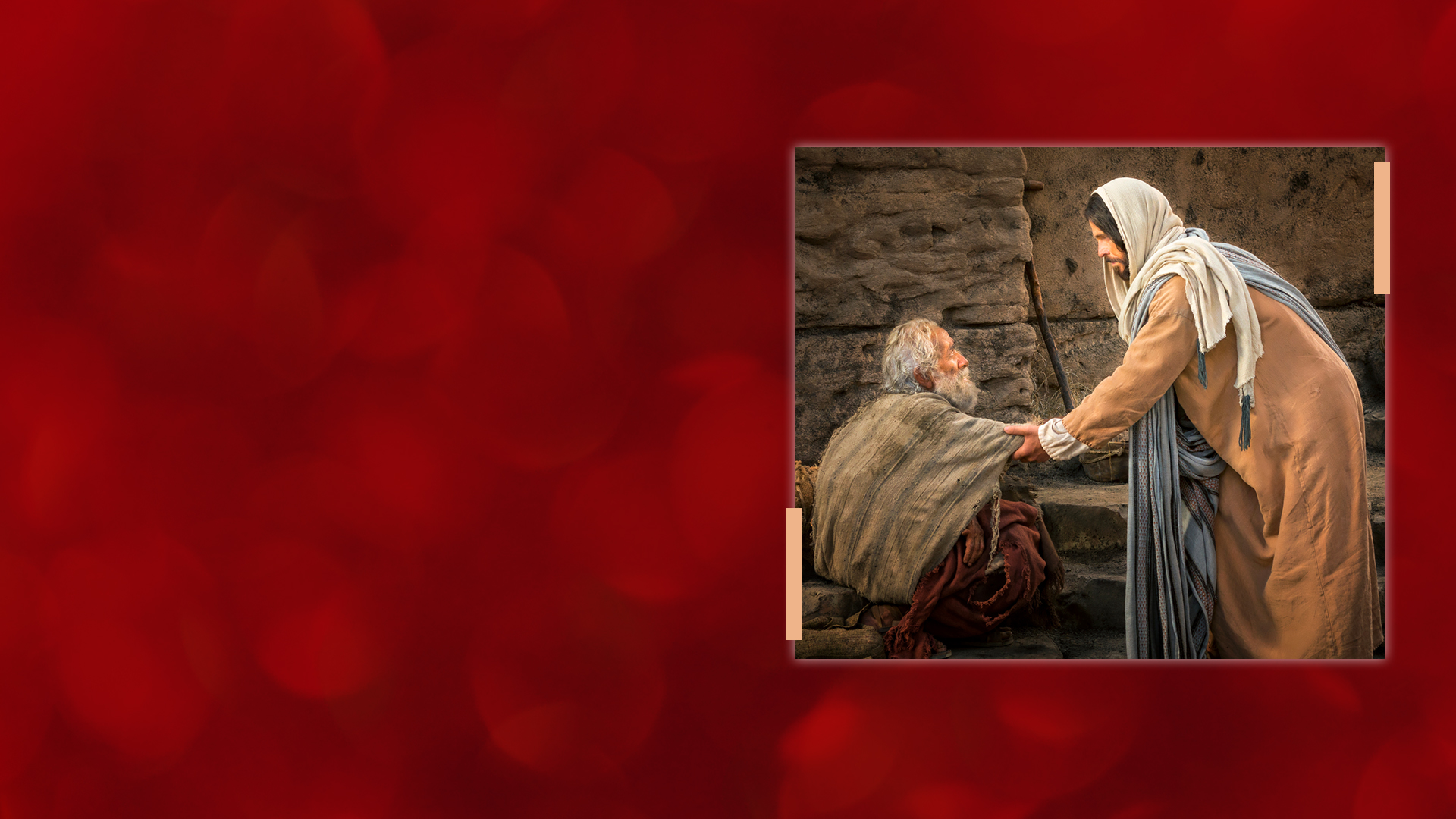 STORMS
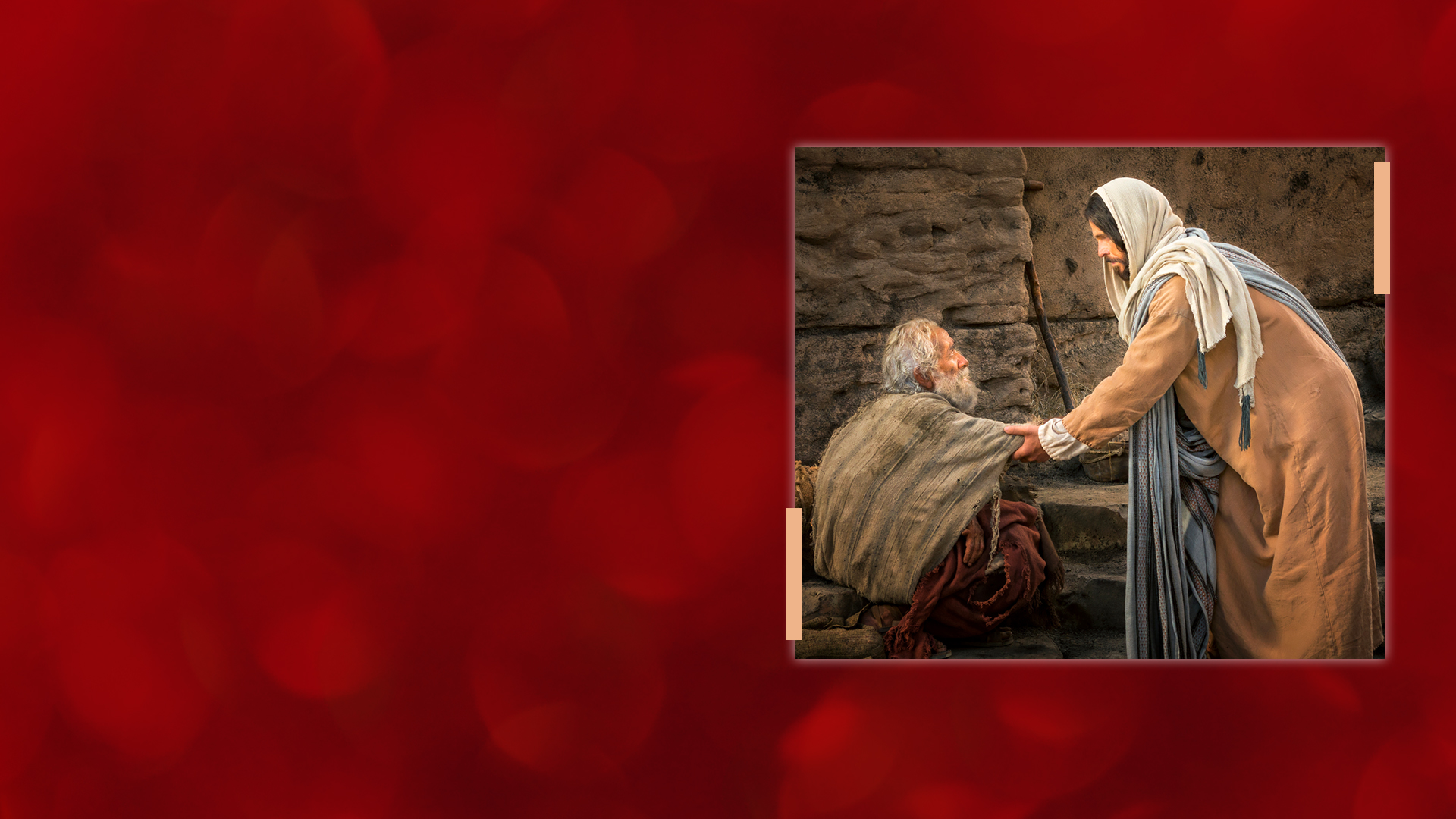 Mark 4:35-41
35 On the same day, when evening had come, He said to them, "Let us cross over to the other side." 
36 Now when they had left the multitude, they took Him along in the boat as He was. And other little boats were also with Him.
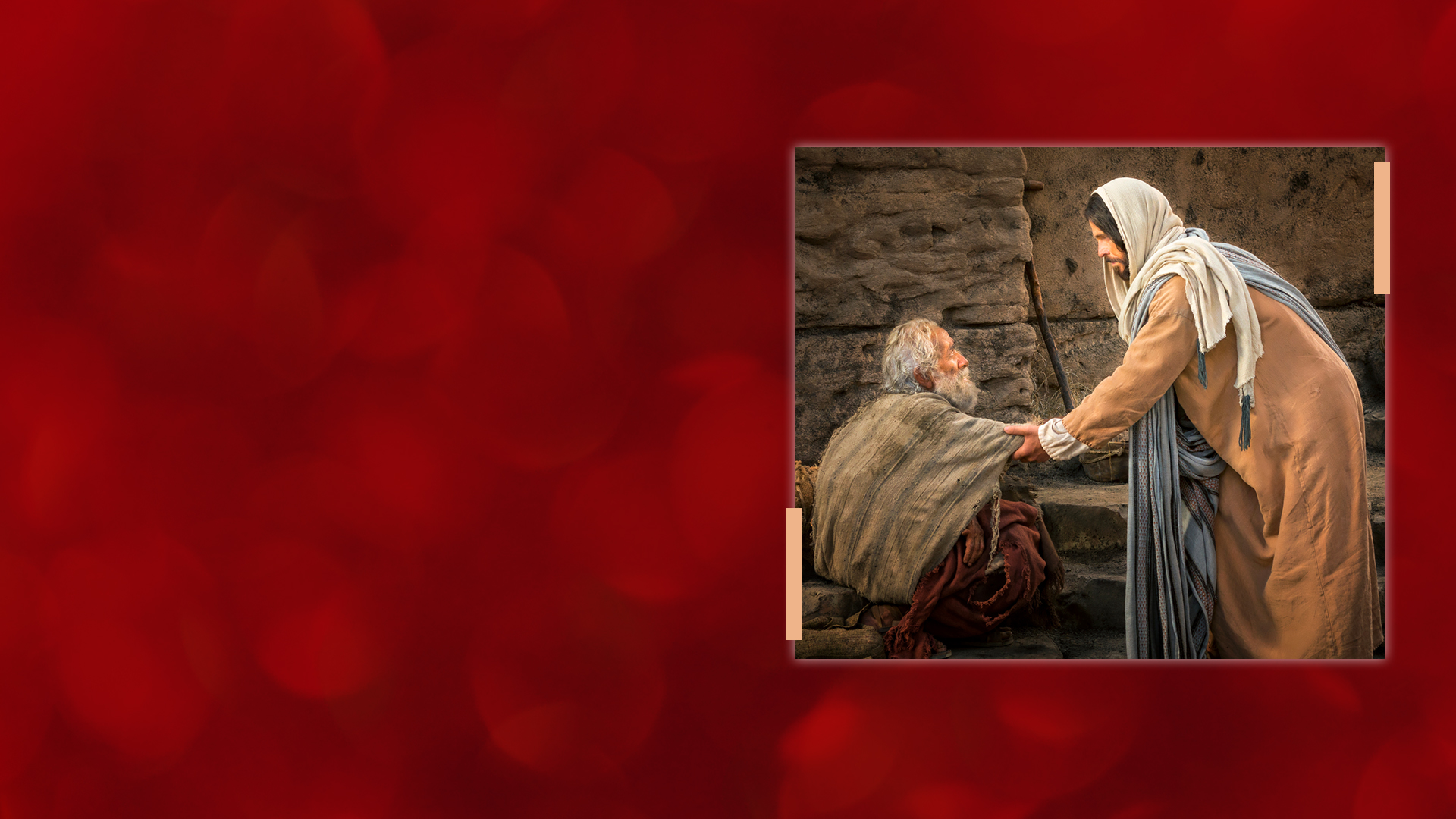 Mark 4:35-41
37 And a great windstorm arose, and the waves beat into the boat, so that it was already filling. 
38 But He was in the stern, asleep on a pillow. And they awoke Him and said to Him, "Teacher, do You not care that we are perishing?"
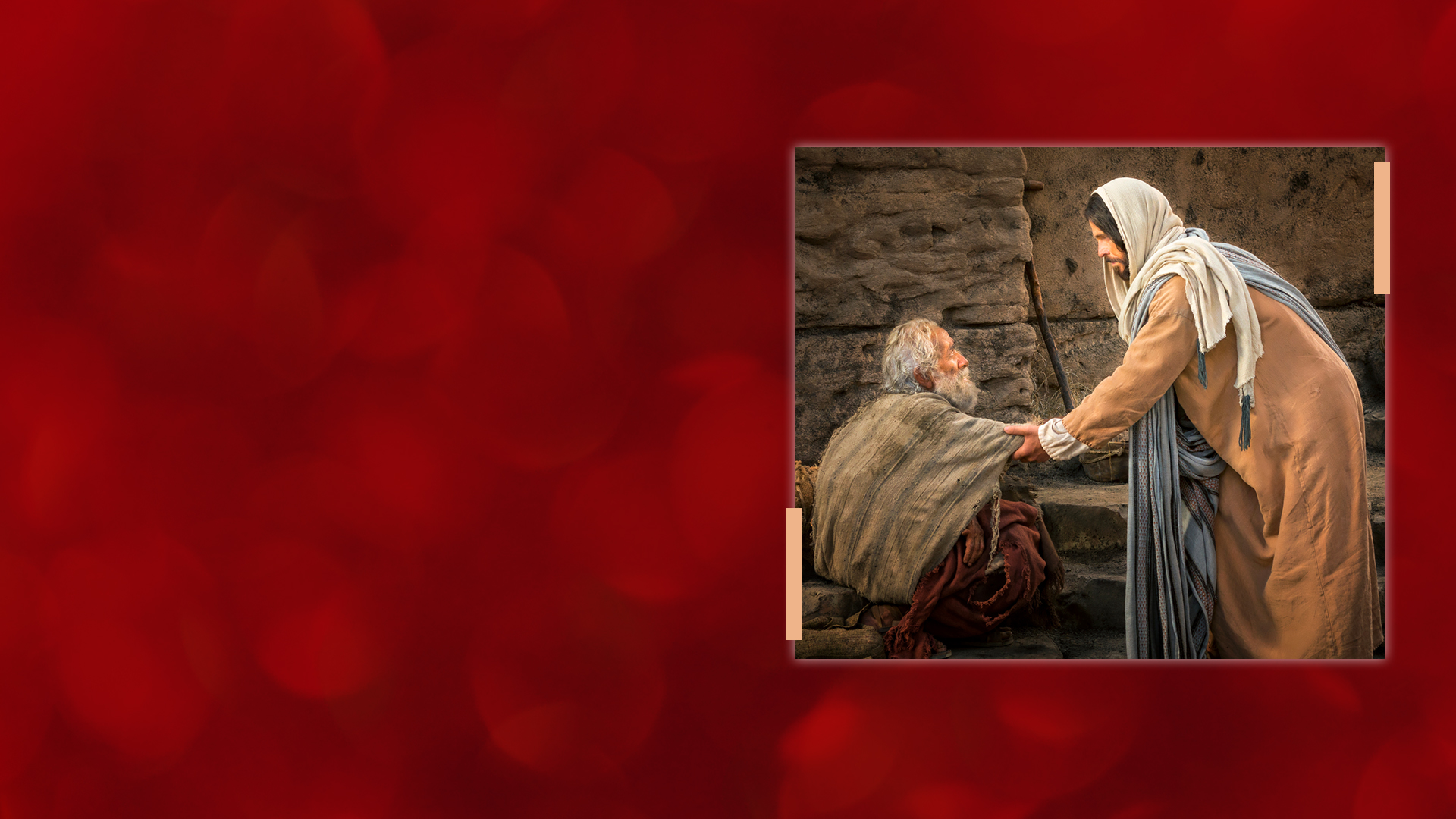 Mark 4:35-41
39 Then He arose and rebuked the wind, and said to the sea, "Peace, be still!" And the wind ceased and there was a great calm. 
40 But He said to them, "Why are you so fearful? How is it that you have no faith?" 
41 And they feared exceedingly, and said to one another, "Who can this be, that even the wind and the sea obey Him!"
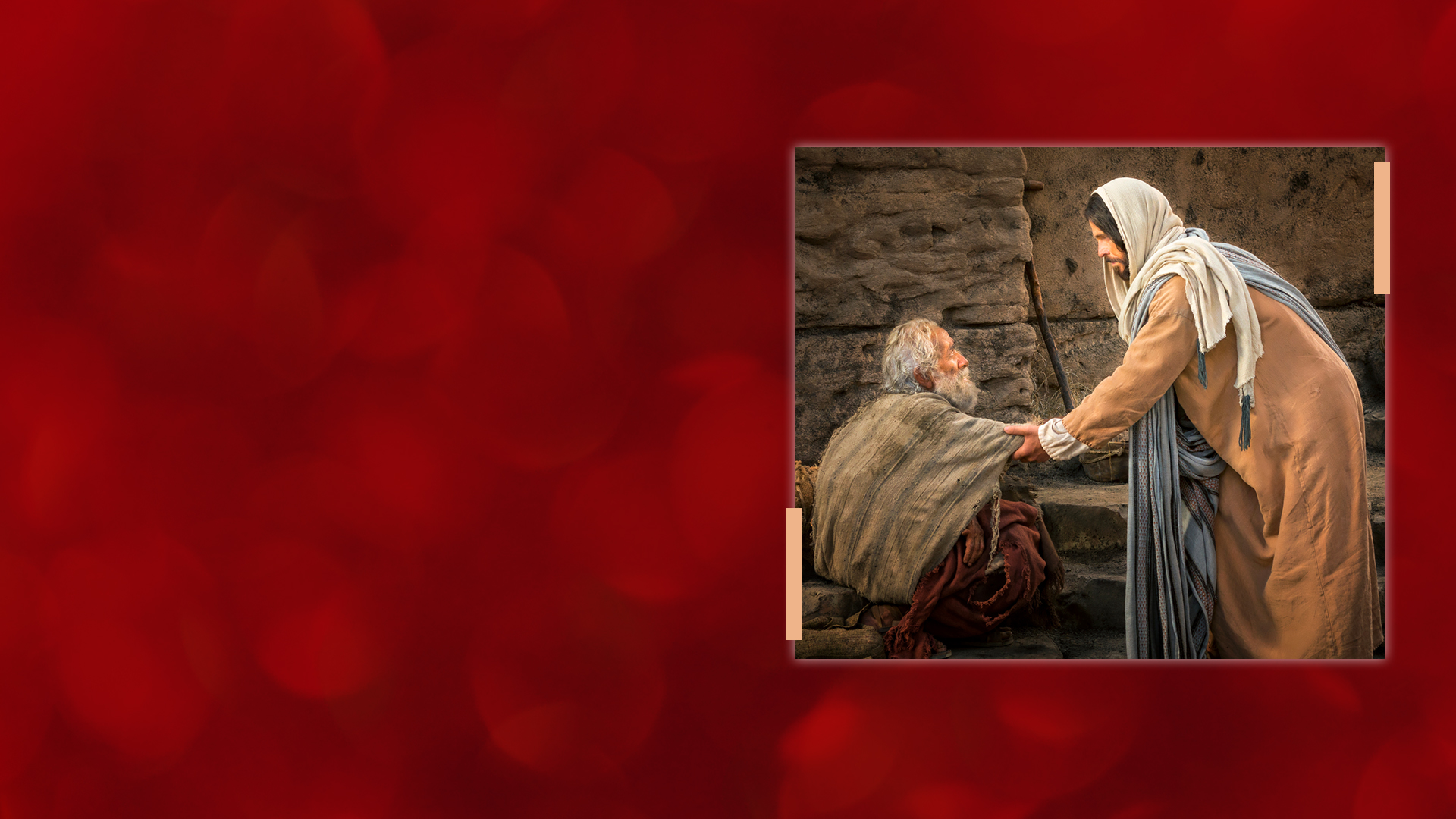 FIG TREE
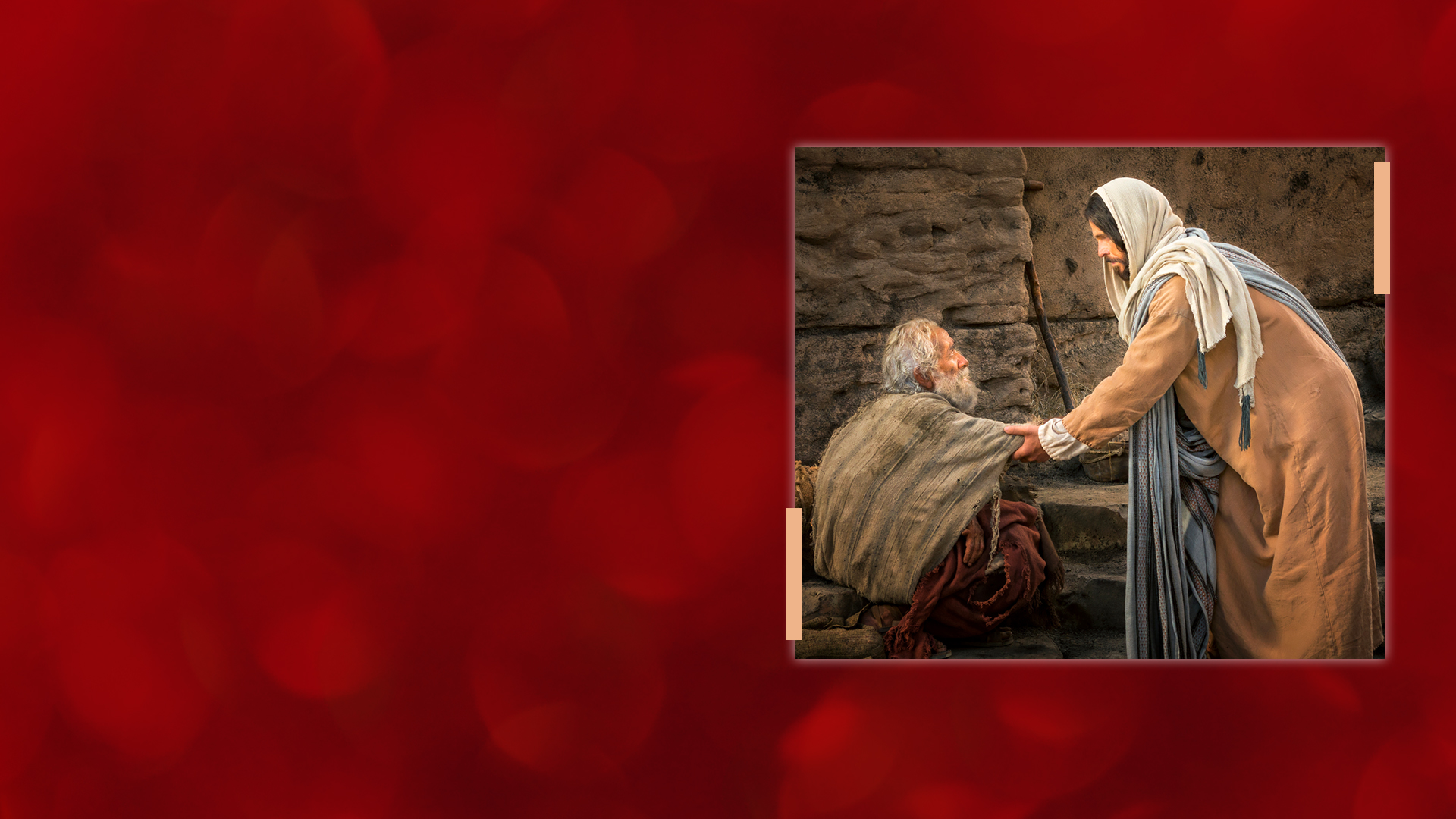 Mark 11:12-14 
12 Now the next day, when they had come out from Bethany, He was hungry. 
13 And seeing from afar a fig tree having leaves, He went to see if perhaps He would find something on it. When He came to it, He found nothing but leaves, for it was not the season for figs. 
14 In response Jesus said to it, "Let no one eat fruit from you ever again." And His disciples heard it.
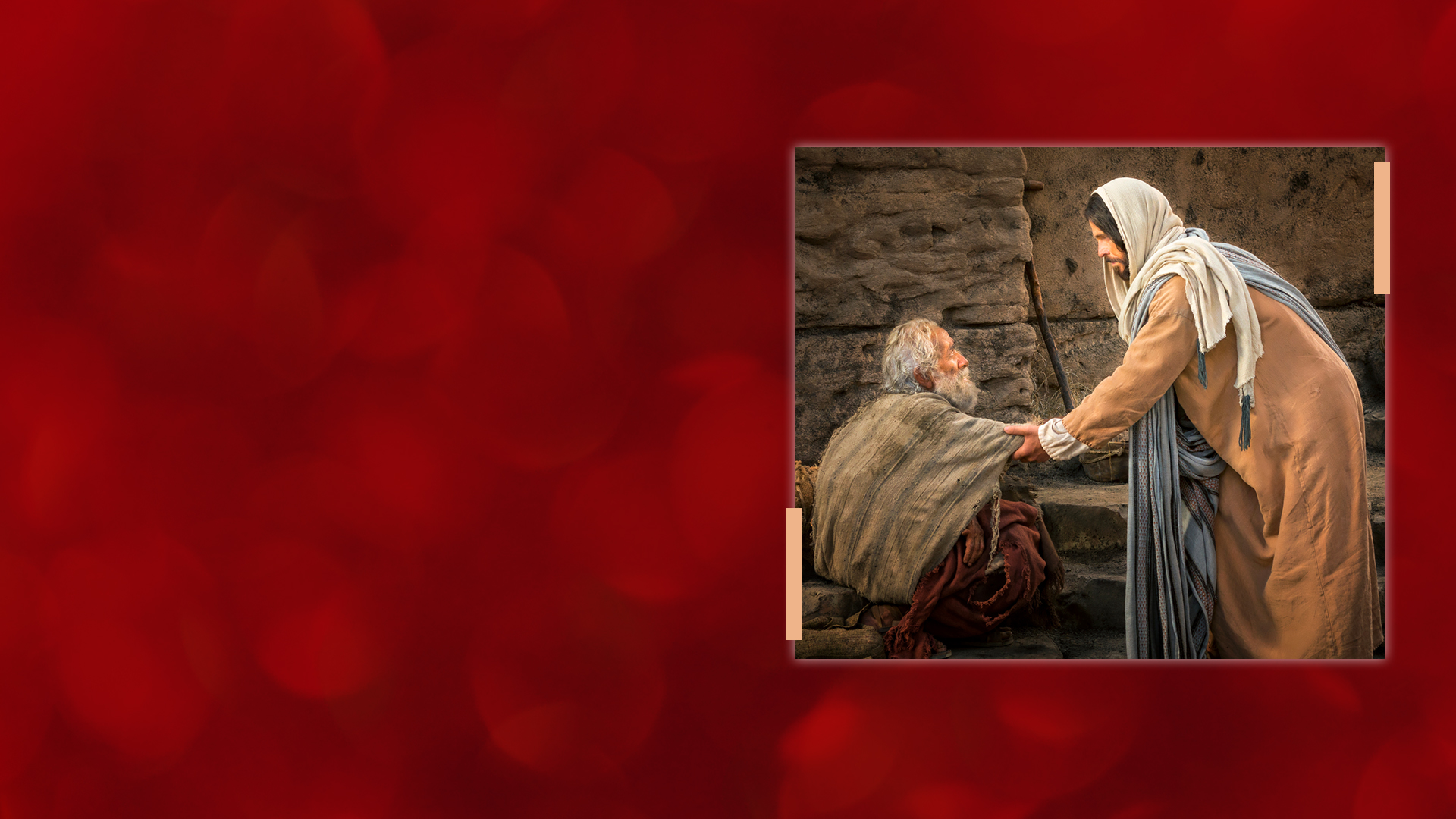 Mark 11:20-23
20 Now in the morning, as they passed by, they saw the fig tree dried up from the roots. 
21 And Peter, remembering, said to Him, "Rabbi, look! The fig tree which You cursed has withered away."
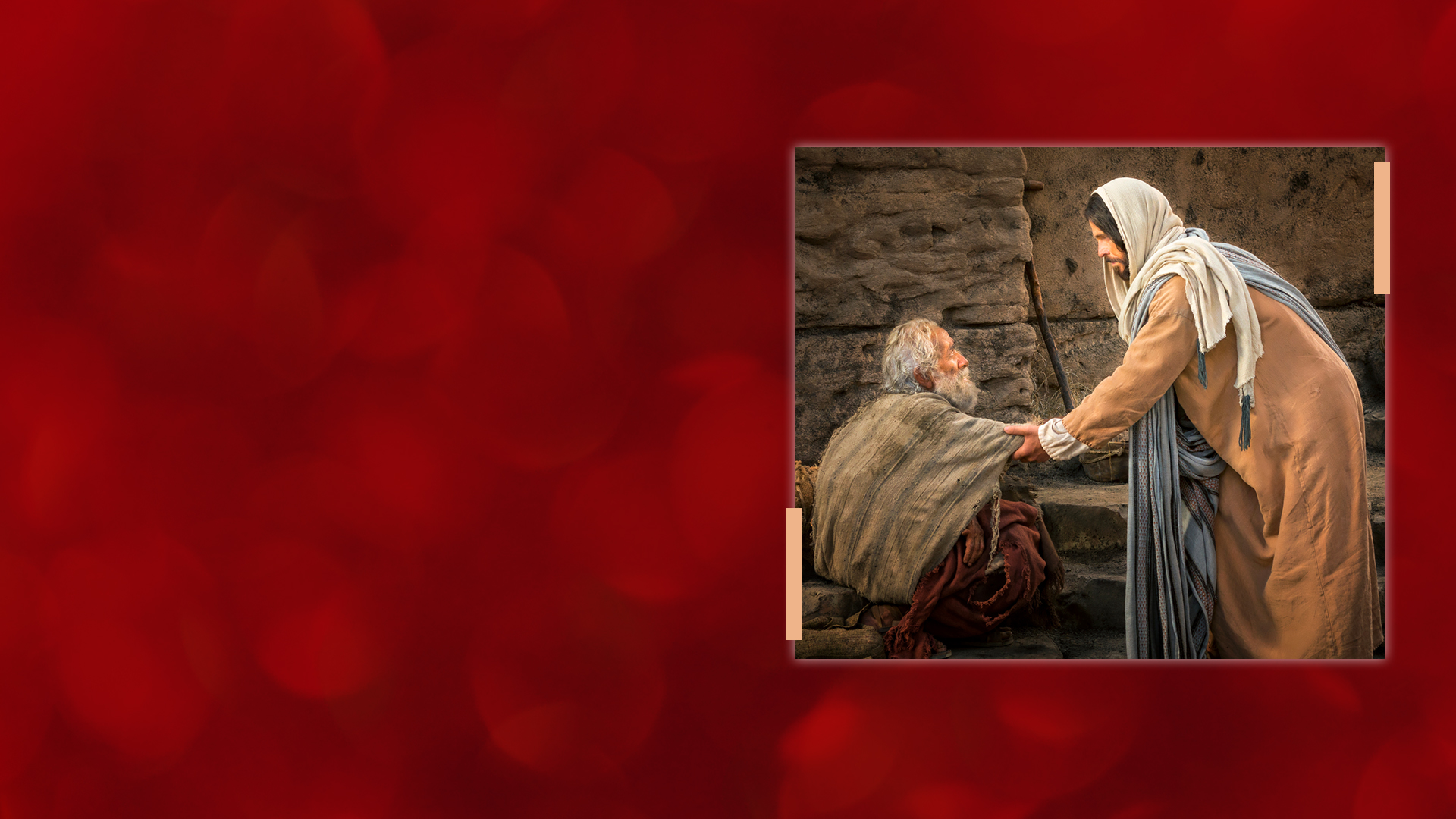 Mark 11:20-23
22 So Jesus answered and said to them, "Have faith in God. 
23 For assuredly, I say to you, whoever says to this mountain, 'Be removed and be cast into the sea,' and does not doubt in his heart, but believes that those things he says will be done, he will have whatever he says.
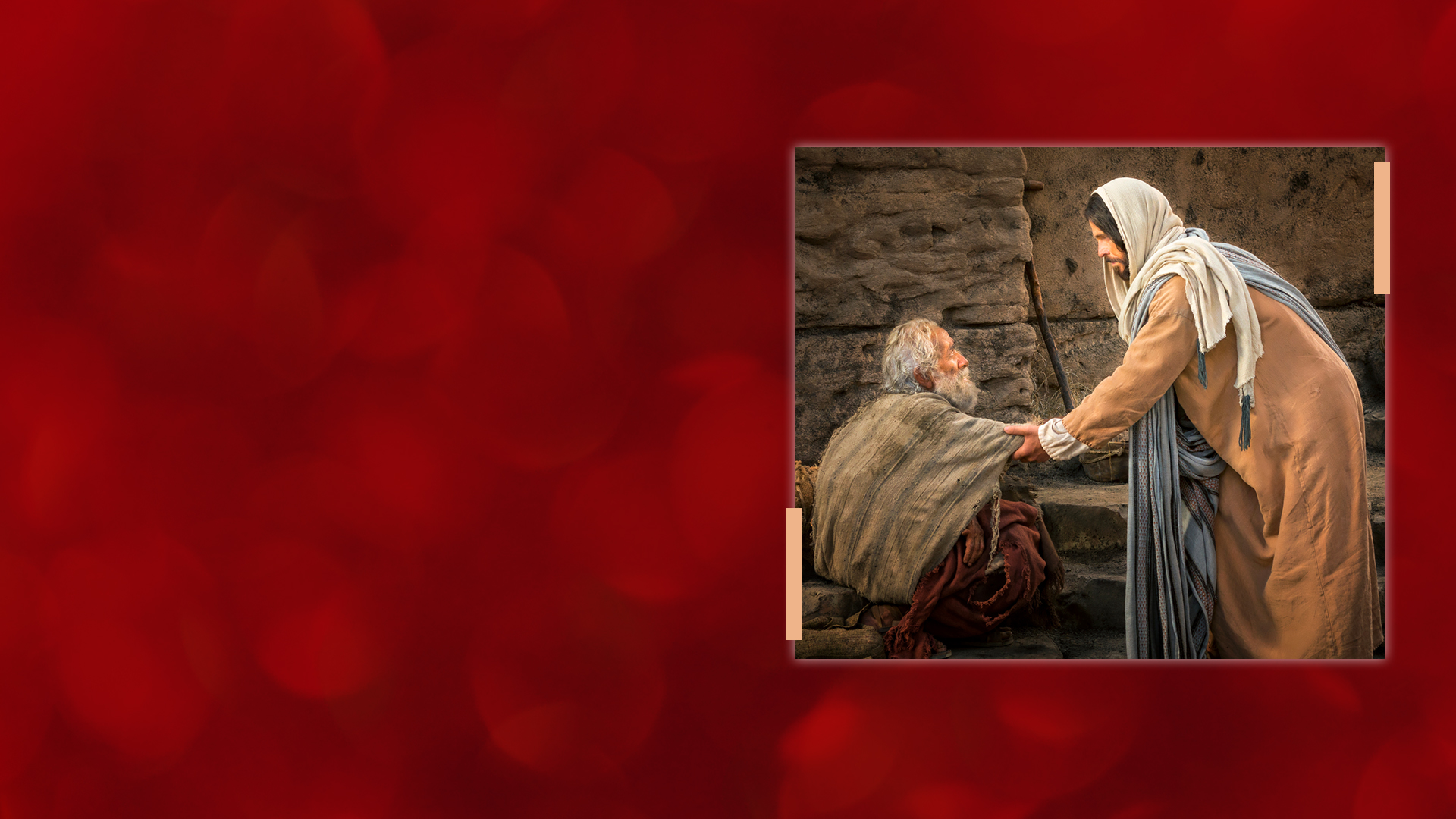 JESUS THE AUTHOR AND FINISHER OF OUR FAITH
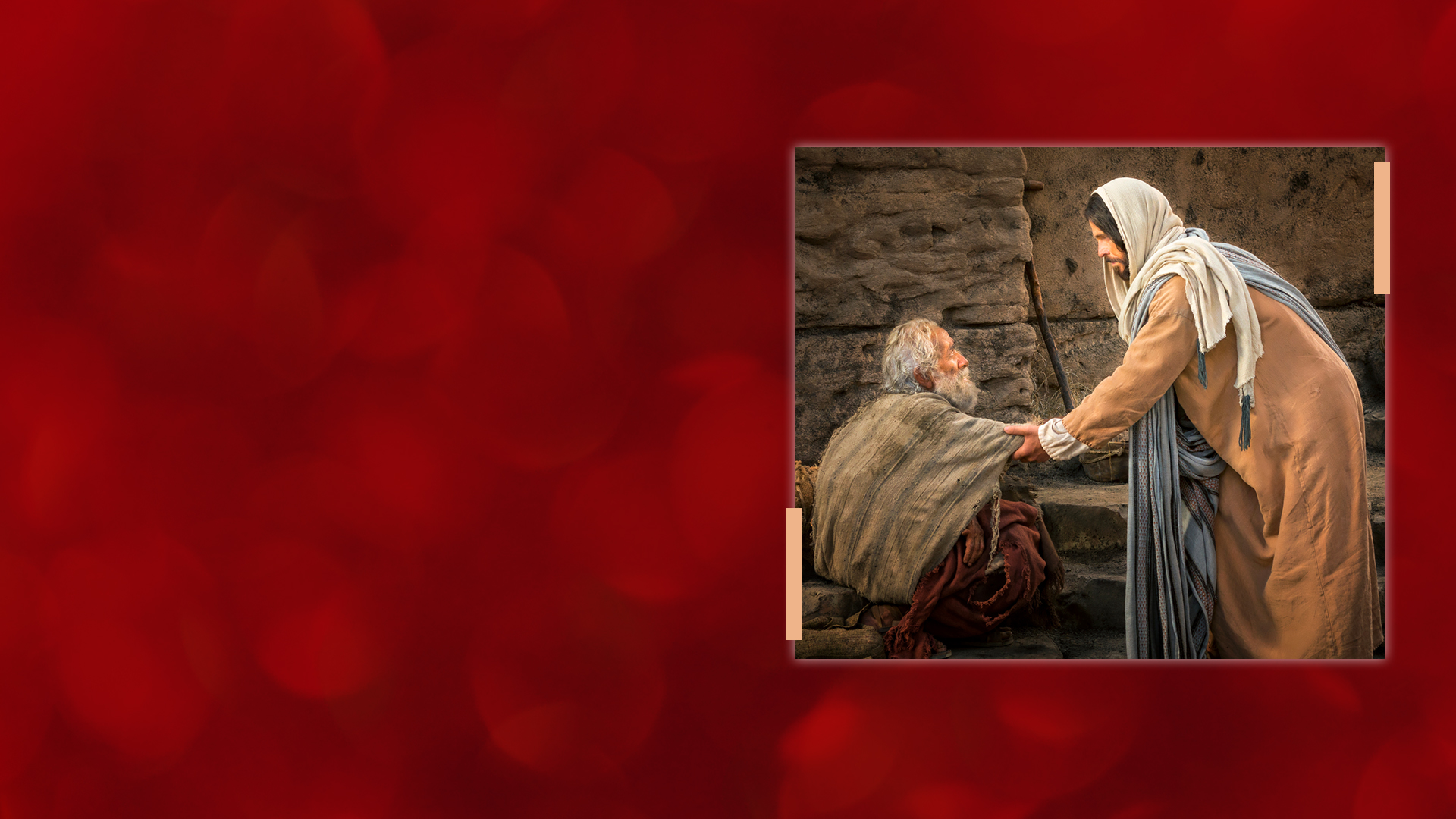 Hebrews 12:1,2
1 Therefore we also, since we are surrounded by so great a cloud of witnesses, let us lay aside every weight, and the sin which so easily ensnares us, and let us run with endurance the race that is set before us, 
2 looking unto Jesus, the author and finisher of our faith, who for the joy that was set before Him endured the cross, despising the shame, and has sat down at the right hand of the throne of God.
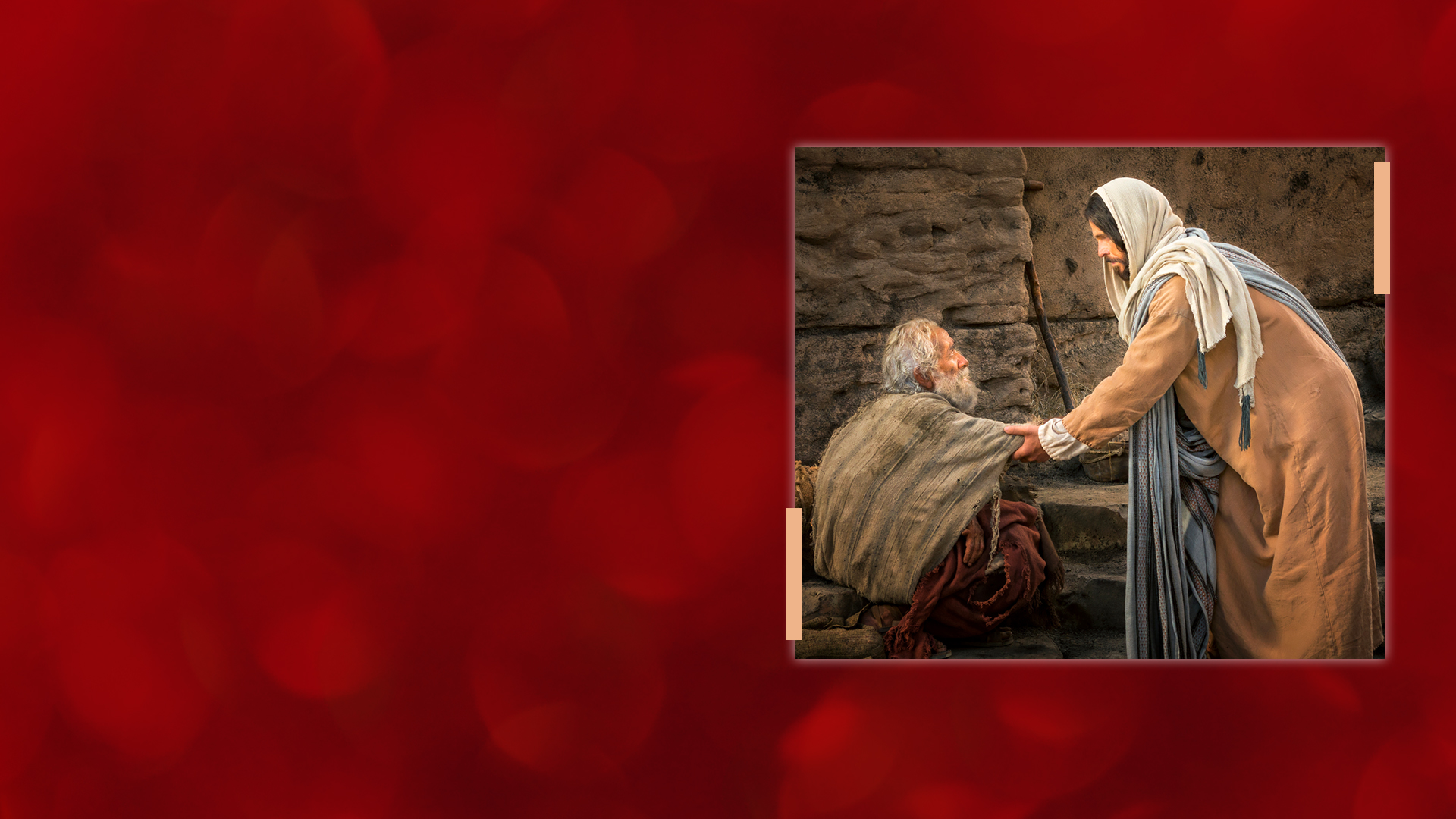 BIBLE FAITH WORKS THE SAME WAY TODAY, AS IT DID IN BIBLE TIMES.
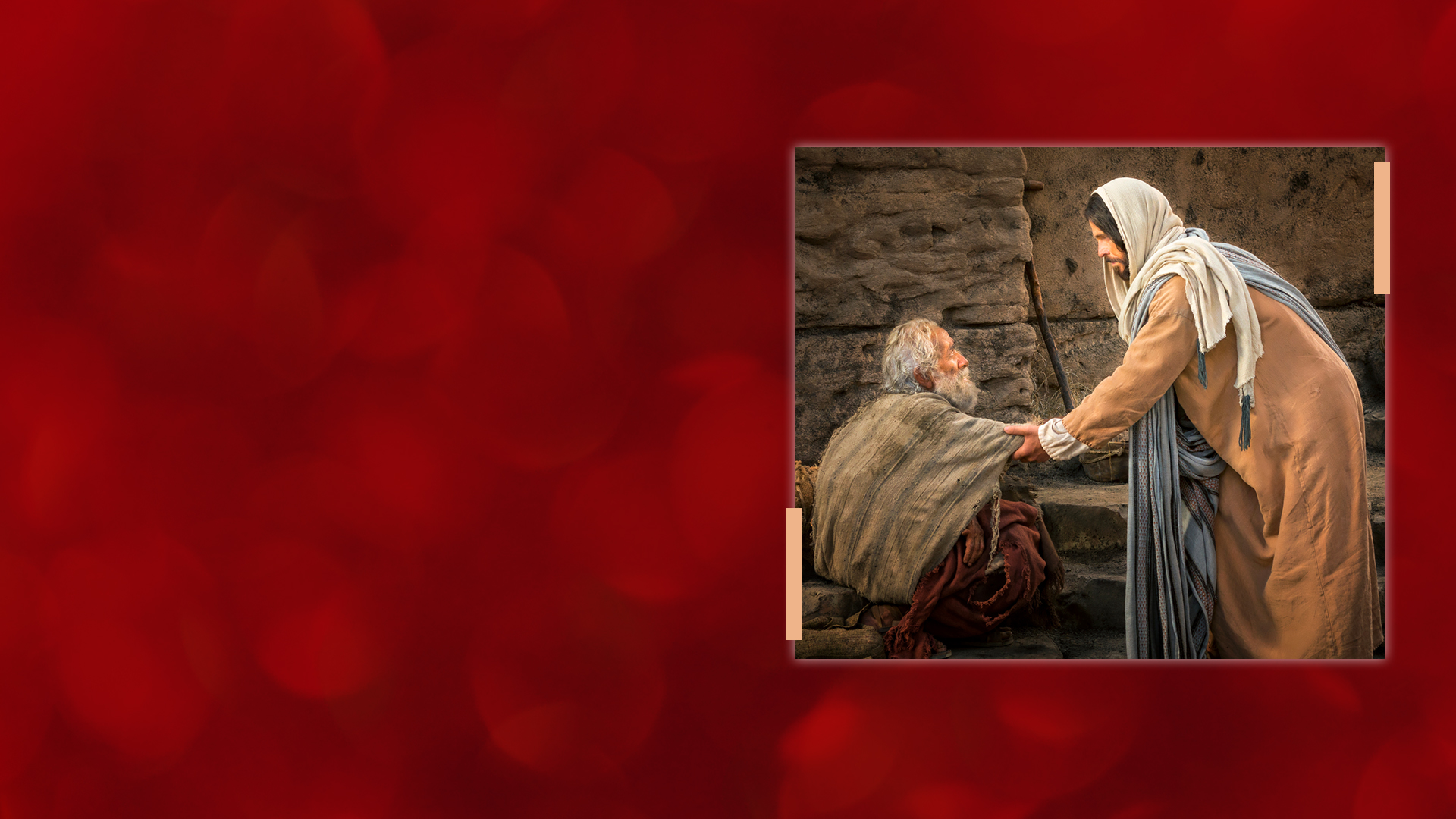 THE SAME SPIRIT OF FAITH
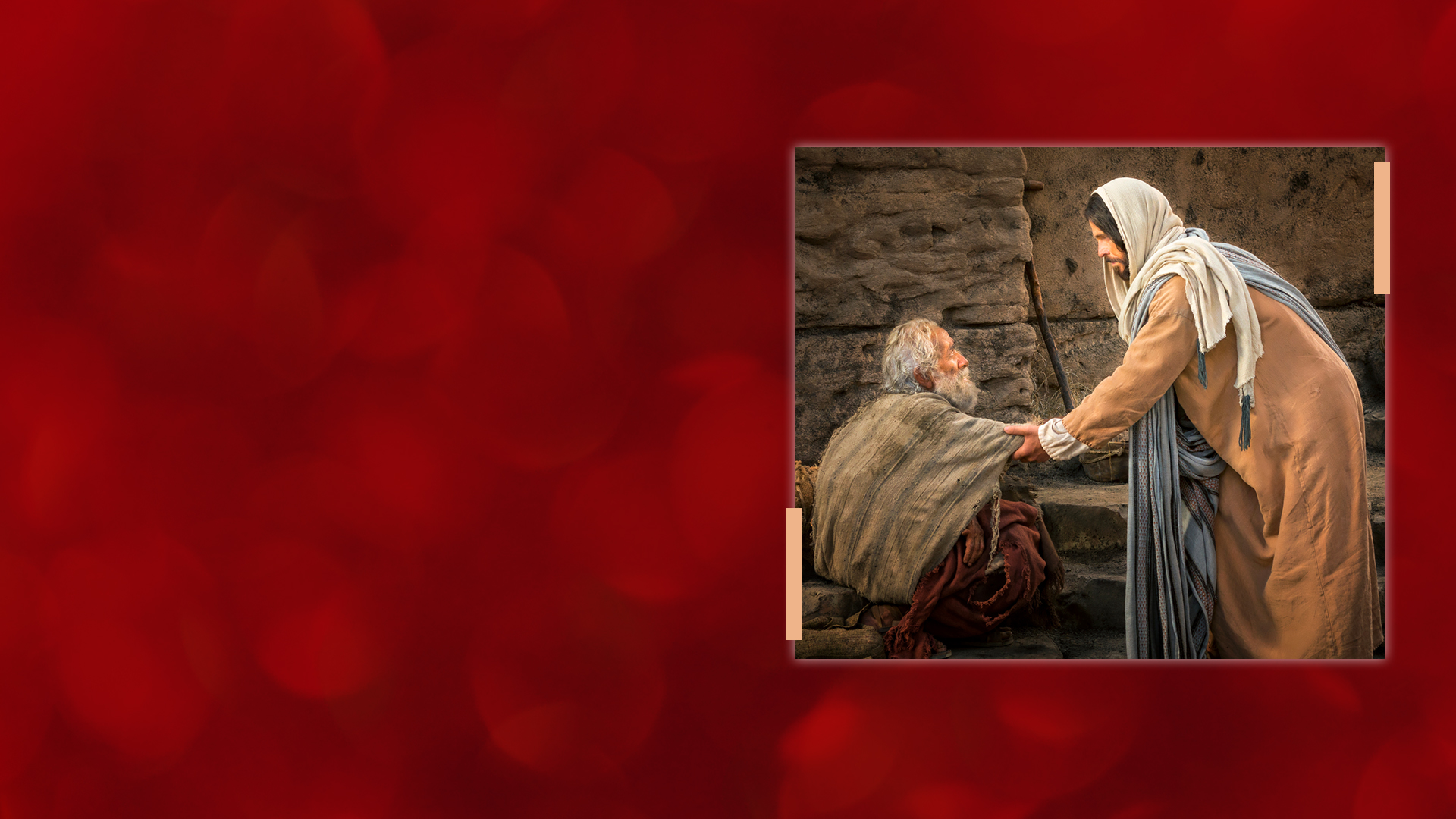 2 Corinthians 4:13
And since we have the same spirit of faith, according to what is written, "I BELIEVED AND THEREFORE I SPOKE," we also believe and therefore speak,